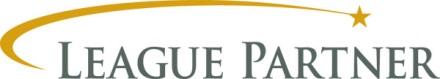 May Program Briefing


Presenters:
Bismarck Obando 
Director of Public Affairs, League of CA Cities
Mike Egan
Manager, Sponsorship and Corporate Development
5/26/2021
League of California Cities®  │   www.cacities.org
Upcoming Regional Events
Policy Committee MeetingsJune 3-4
June 3rd  
Environmental Quality; Housing, Community & Economic Development; Public Safety

June 4th 
Community Services; Governance, Transparency & Labor Relations; Revenue & Taxation; Transportation, Communications & Public Works
League Leaders Wine Tasting Reception- June 3rd
Calls for Conference Session Proposals
2020 Fire Chiefs Leadership Seminar, 
December 8-10, Universal City
Submission Deadline: Friday July 15
2021 City Managers Conference
February 2-4, Monterey
Submission Deadline: Monday August 9
2021 Public Works Officers Institute
March 23-25, Monterey
Submission Deadline: Thursday, July 29
Annual Conference & Expo, September 22-24
Questions? 

Contact Info:

Bismarck Obando 
Director of Public Affairs, League of CA Cities
Email: bismarck@cacities.org
Ph: (916) 658-8273

Mike Egan
Manager, Sponsorship and Corporate Development
Email: egan@cacities.org 
Ph: (916) 658-8271
5/26/2021
League of California Cities®  │   www.cacities.org
May League Partner Briefing
Next League Partner Program Briefing
Wednesday, June 30th




See you next month!